1
DIRIGENTE SCOLASTICO 
PROF.SSA GIUSEPPINA NUGNES
2
MONITORAGGIO DEL PROCESSO DI APPRENDIMENTOFINALE
3
LIVELLO
INDICATORI ESPLICATIVI
A
AVANZATO
L’alunno/a svolge compiti e risolve problemi complessi, mostrando padronanza nell’uso delle conoscenze e delle abilità; propone e sostiene le proprie opinioni e  assume in modo responsabile decisioni consapevoli.
B
INTERMEDIO
L’alunno/a svolge compiti e risolve problemi in situazioni nuove,   compie scelte consapevoli, mostrando di saper utilizzare le conoscenze e le abilità acquisite
C
BASE
L’alunno/a L’alunno/a svolge compiti semplici   anche in situazioni nuove, mostrando di possedere conoscenze e abilità fondamentali e di saper applicare basilari regole e procedure apprese.
D
INIZIALE
L’alunno/a, se opportunamente guidato/a, svolge compiti semplici in situazioni note.
4
5
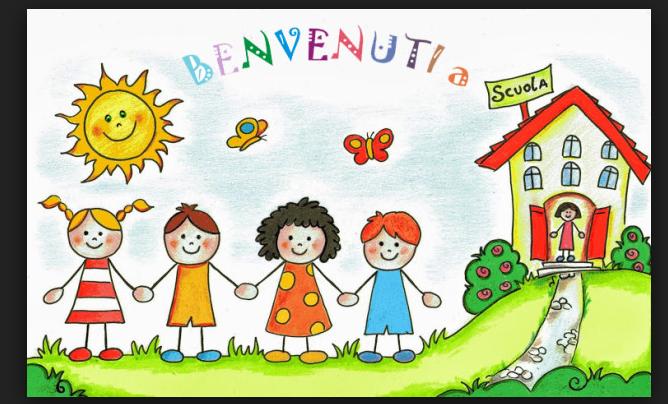 3 ANNI
6
La maggior parte degli alunni di 3 anni della sc.dell’infanzia ha mostrato di possedere un livello(D) INIZIALE delle competenze. L’alunno/a, se opportunamente guidato/a, svolge compiti semplici in situazioni note.
7
Dagli esiti del monitoraggio intermedio delle competenze della sc.dell’infanzia ,degli alunni di 3 anni,  si registra un leggero miglioramento del livello nelle seguenti  competenze :-nell’orientamento-nel confronto con gli altrinel riconoscere la propria identitànell’uso del linguaggio del corpo e di altri linguaggi.Gli alunni ,in queste competenze hanno mostrato di possedere un livello BASE
8
Dagli esiti del monitoraggio finale delle competenze della sc.dell’infanzia ,degli alunni di 3 anni,  si registra un miglioramento del livello in quasi tutte le  competenze .La maggior parte degli alunni svolge compiti semplici   anche in situazioni nuove, mostrando di possedere conoscenze e abilità fondamentali e di saper applicare basilari regole e procedure apprese.
9
COMUNICAZIONE NELLA MADRELINGUA
Interazione(INTERMEDIO)
Interazione(FINALE)
Interazione(INIZIALE)
COMUNICAZIONE NELLA MADRELINGUA
Ascolto 
e comprensione (INIZIALE)
Ascolto e comprensione(INTERMEDIO)
Ascolto e comprensione(FINALE)
COMUNICAZIONE NELLE  LINGUE STRANIERE
Ascolto 
e comprensione(FINALE)
Ascolto
 e comprensione(INTERMEDIO)
Ascolto
 e comprensione (INIZIALE)
12
COMUNICAZIONE NELLE  LINGUE STRANIERE
Comunicazione (FiNALE)
Comunicazione
(Intermedie)
Comunicazione
(iNIZIALE)
13
COMPETENZE DI BASE IN MATEMATICA-SCIENZE-TECNOLOGIA
Raggruppare e classificare (INIZIALE)
Raggruppare
 e classificare(INTERMEDIO)
Raggruppare e classificare(FINALE)
14
COMPETENZE DI BASE IN MATEMATICA-SCIENZE-TECNOLOGIA
Orientamento spazio-tempo(INIZIALE)
Orientamento spazio-tempo(INTERMEDIO)
Orientamento spazio-tempo(FINALE)
COMPETENZE DI BASE IN MATEMATICA-SCIENZE-TECNOLOGIA
Motivazione
(INIZIALE)
Motivazione
(INTERMEDIO)
Motivazione (Finale)
16
COMPETENZE DI BASE IN MATEMATICA-SCIENZE-TECNOLOGIA
Osservazione
(iniziale)
Osservazione
(intermedio)
Osservazione
(finale)
17
COMPETENZA DIGITALE
Ascolto
(iniziale)
Ascolto
(intermedio)
Ascolto  (finale)
18
COMPETENZA DIGITALE
Comprensione
(iniziale)
Comprensione
(intermedio)
Comprensione
(finale)
19
COMPETENZE SOCIALI E CIVICHE
Confronto con altri
(iniziale)
Confronto con altri
(intermedio)
Confronto con altri
(Finali)
SPIRITO DI INIZIATIVA
Prendere decisioni
(finali)
Prendere decisioni
(iniziale)
Prendere decisioni
(intermedio)
21
CONSAPEVOLEZZA ED ESPRESSIONE CULTURALE
Il linguaggio  del  corpo
(finale)
Il linguaggio  del  corpo
(intermedio)
Il linguaggio  del  corpo
(iniziale)
22
CONSAPEVOLEZZA ED ESPRESSIONE CULTURALE
Utilizzo di altri linguaggi
(iniziali)
Utilizzo di altri linguaggi
(intermedio)
Utilizzo di altri linguaggi
(finali)
23
4   ANNI
24
La maggior parte degli alunni di 4 anni della sc.dell’infanzia ha mostrato di possedere un livello di competenza BASE.Tuttavia,si registrano lievi miglioramenti nelle seguenti competenze:-nell’esplorazione-nell’ascoltoL’alunno/a L’alunno/a svolge compiti semplici   anche in situazioni nuove, mostrando di possedere conoscenze e abilità fondamentali e di saper applicare basilari regole e procedure apprese.
25
Dagli esiti del monitoraggio finale delle competenze della sc.dell’infanzia ,degli alunni di 4 anni,  si registra un miglioramento del livello in quasi tutte le  competenze .La maggior parte degli alunni svolge compiti e risolve problemi in situazioni nuove,   compie scelte consapevoli, mostrando di saper utilizzare le conoscenze e le abilità acquisite
26
COMUNICAZIONE NELLA MADRELINGUA
ASCOLTO E COMPRENSIONE
(finali)
ASCOLTO E COMPRENSIONE
(iniziale)
ASCOLTO E COMPRENSIONE
(intermedio)
COMUNICAZIONE NELLE  LINGUE STRANIERE
ASCOLTO 
E COMPRENSIONE(iniziali)
ASCOLTO 
E COMPRENSIONE (finali)
ASCOLTO E COMPRENSIONE(intermedio)
28
COMUNICAZIONE NELLE  LINGUE STRANIERE
COMUNICAZIONE(intermedio)
COMUNICAZIONE (iniziali)
COMUNICAZIONE (finali)
29
COMPETENZE DI BASE IN MATEMATICA-SCIENZE-TECNOLOGIA
RAGGRUPPARE 
E CLASSIFICARE(iniziali)
RAGGRUPPARE E CLASSIFICARE
(intermedio)
RAGGRUPPARE E CLASSIFICARE
(finali)
30
COMPETENZE DI BASE IN MATEMATICA-SCIENZE-TECNOLOGIA
Collocazione
 spazio-tempo(iniziali)
Collocazione
 spazio-tempo(intermedi)
Collocazione spazio-tempo
                   (  finali)
31
COMPETENZE DI BASE IN MATEMATICA-SCIENZE-TECNOLOGIA
OSSERVAZIONE
(INIZIALI)
OSSERVAZIONE 
(INTERMEDI)
OSSERVAZIONE
(FINALI)
32
COMPETENZE DI BASE IN MATEMATICA-SCIENZE-TECNOLOGIA
ESPLORAZIONE
(INIZIALE)
ESPLORAZIONE
(INTERMEDIO)
ESPLORAZIONE
FINALE)
33
COMPETENZA DIGITALE
Ascolto –comprensione
(INIZIALI)
Ascolto –comprensione
(INTERMEDI)
Ascolto –comprensione
(FINALI)
34
COMPETENZA DIGITALE
Uso
(FINALE)
Uso(INIZIALE)
Uso(INTERMEDIO)
35
COMPETENZE SOCIALI E CIVICHE
Confronto con 
Altri(iniziali)
Confronto con 
Altri(intermedi)
Confronto con altri
(FINALI)
36
COMPETENZE SOCIALI E CIVICHE
Identità personale
(iniziale)
Identità personale
(intermedi)
Identità personale
(Finali)
37
SPIRITO DI INIZIATIVA
Prendere decisioni
(iniziali)
Prendere decisioni
(intermedi)
Prendere decisioni
(finali)
38
5 ANNI
39
La maggior parte degli alunni di 5 anni della sc.dell’infanzia ha mostrato di possedere un livello di competenza BASE.L’alunno/a L’alunno/a svolge compiti semplici   anche in situazioni nuove, mostrando di possedere conoscenze e abilità fondamentali e di saper applicare basilari regole e procedure apprese.
40
Dagli esiti del monitoraggio intermedio delle competenze della sc.dell’infanzia ,degli alunni di 5anni,  si registra un leggero miglioramento del livello in quasi tutte le competenze.
41
Dagli esiti del monitoraggio finale delle competenze della sc.dell’infanzia ,degli alunni di 5anni,  si registra un miglioramento del livello in quasi tutte le competenze. L’alunno/a svolge compiti e risolve problemi in situazioni nuove,   compie scelte consapevoli, mostrando di saper utilizzare le conoscenze e le abilità acquisite
42
COMUNICAZIONE NELLA MADRELINGUA
Interazione
(intermedio)
Interazione
(inizio)
Interazione
(finali)
43
COMUNICAZIONE NELLA MADRELINGUA
Ascolto e comprensione
Ascolto e comprensione
Ascolto e comprensione
44
COMUNICAZIONE NELLE  LINGUE STRANIERE
Ascolto e
 comprensione(iniziali)
Ascolto 
e comprensione(intermedio)
Ascolto e comprensione
(finale)
45
COMUNICAZIONE NELLE  LINGUE STRANIERE
Interazione(inizio)
Interazione(intermedio)
Interazione(finale)
46
COMPETENZE DI BASE IN MATEMATICA-SCIENZE-TECNOLOGIA
Raggruppare e classificare
Raggruppare
 e classificare
Raggruppare e classificare
(finali)
47
COMPETENZE DI BASE IN MATEMATICA-SCIENZE-TECNOLOGIA
Collocazione spazio-tempo(iniziale)
Collocazione spazio-tempo(intermedio)
Collocazione spazio-tempo
(finale)
48
COMPETENZA DIGITALE
Uso (iniziale)
Uso (intermedio)
Uso (finale)
49
COMPETENZA DIGITALE
Conoscenze(iniziali)
Conoscenze(intermedi)
Conoscenze
(finali)
50
IMPARARE AD IMPARARE
Ricavare informazioni
(iniziali)
Ricavare informazioni
(intermedi)
Ricavare informazioni
(finali)
51
IMPARARE AD IMPARARE
Motivare le scelte
(iniziali)
Motivare le scelte
(intermedi)
Motivare le scelte
(finali)
52
COMPETENZE SOCIALI E CIVICHE
Identità personale
(iniziale)
Identità personale
(intermedio)
Identità personale
(finale)
53
COMPETENZE SOCIALI E CIVICHE
Confronto con altri
(finale)
Confronto con altri
(iniziale)
Confronto con altri
(intermedio)
54
SPIRITO DI INIZIATIVA
Prendere decisioni
(iniziale)
Prendere decisioni(finale)
Prendere decisioni
(intermedio)
55
SPIRITO DI INIZIATIVA
Motivare le scelte
(iniziale)
Motivare le scelte
(iniziale)
Motivare le scelte
(intermedio)
56
CONSAPEVOLEZZA ED ESPRESSIONE CULTURALE
Il linguaggio del corpo(iniziale)
Il linguaggio del 
Corpo(intermedio)
IL LINGUAGGIO DEL CORPO
(finale)
57
CONSAPEVOLEZZA ED ESPRESSIONE CULTURALE
UTILIZZO DI ALTRI LINGUAGGI(iniziale)
UTILIZZO DI ALTRI LINGUAGGI(intermedio)
UTILIZZO DI ALTRI LINGUAGGI
(finali)
58